Series: Making Progress

Part 1. 

John Staiger

Morningside Church of Christ 

Sunday 10 April 2022

AM Sermon

Broadcast live from 42 Leslie Ave, Auckland, Aotearoa/NZ.
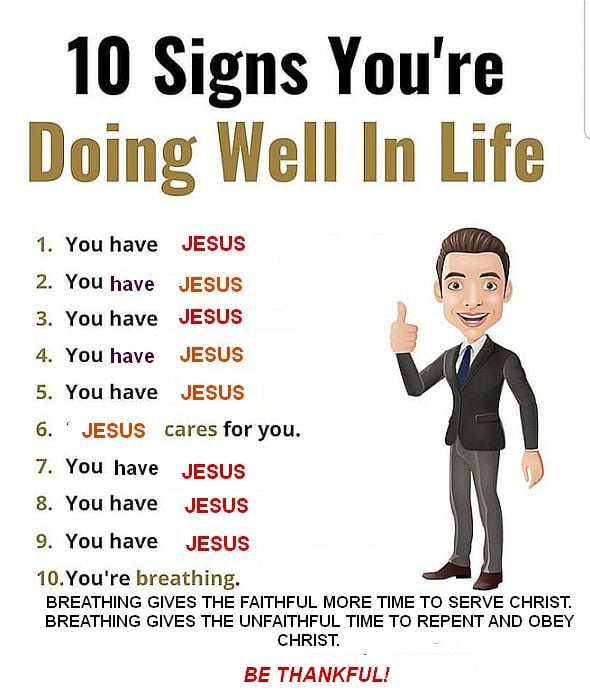 Series: Making Progress
Part 1.
Series: Making Progress Part 1.
Not Us…!
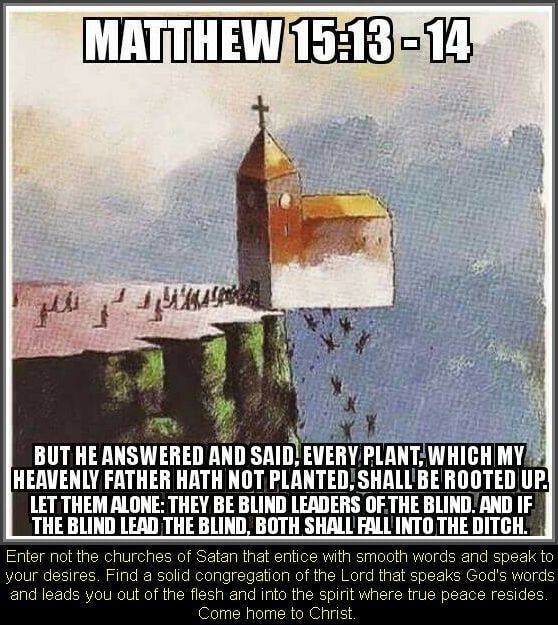 Series: Making Progress Part 1.
Not Us…!
Though grim…
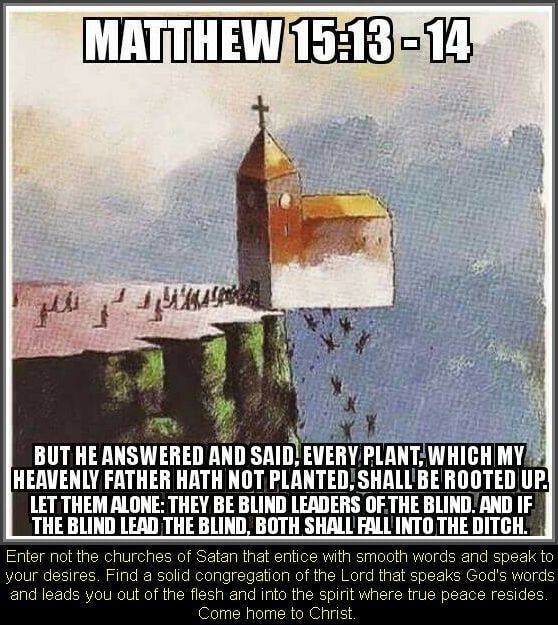 Series: Making Progress Part 1.
Not Us…!
Though grim.
This is the Devil’s Sunday job.
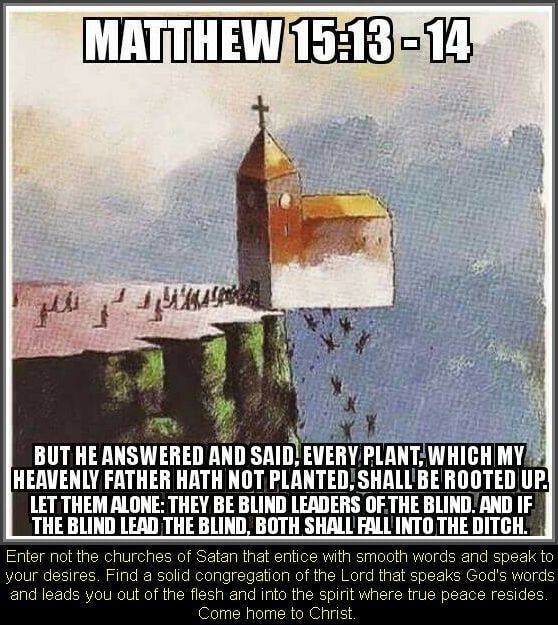 Series: Making Progress Part 1.
Not Us…!
Though grim.
This is the Devil’s Sunday job.
Examine ourselves…
2 Corinthians 13:5Test yourselves to see if you are in the faith; examine yourselves! Or do you not recognize this about yourselves, that Jesus Christ is in you—unless indeed you fail the test?
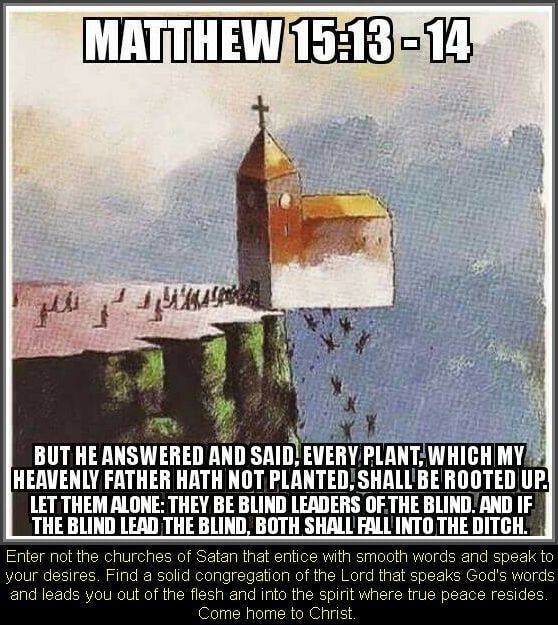 Series: Making Progress Part 1.
Not Us…!
Though grim.
This is the Devil’s Sunday job.
Examine ourselves
2 Corinthians 13:5Test yourselves to see if you are in the faith; examine yourselves! Or do you not recognize this about yourselves, that Jesus Christ is in you—unless indeed you fail the test?
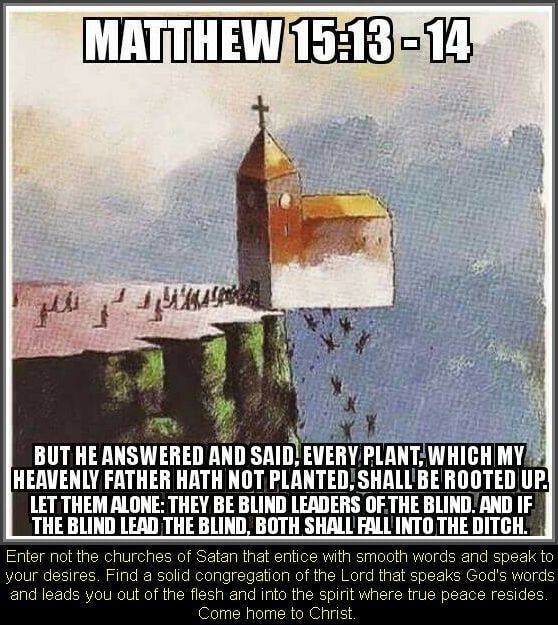 Series: Making Progress Part 1.
We the Victorious…
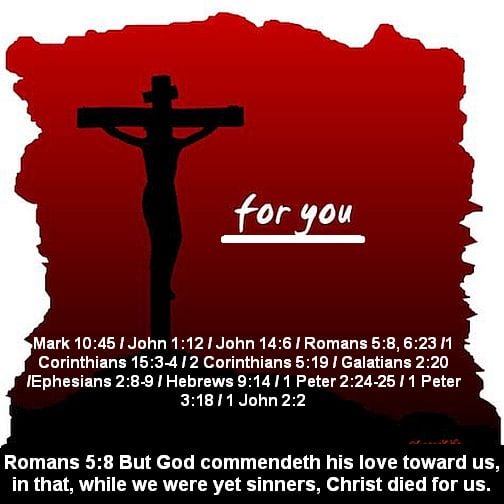 Series: Making Progress Part 1.
We the Victorious…
Romans 8:31-32—
…If God is for us, who is against us?  (NASB95)
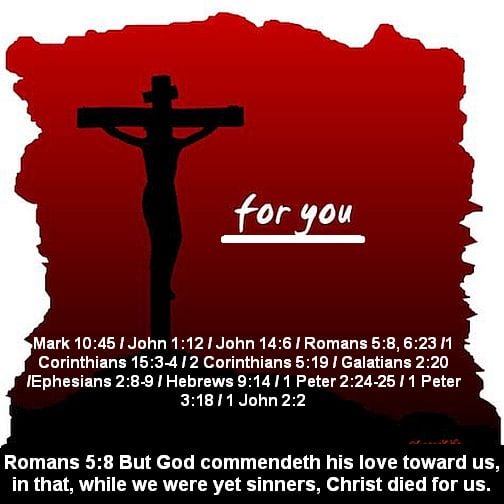 Series: Making Progress Part 1.
We the Victorious…
Romans 8:31-32—
32 He who did not spare His own Son, but delivered Him over for us all, how will He not also with Him freely give us all things? (NASB95)
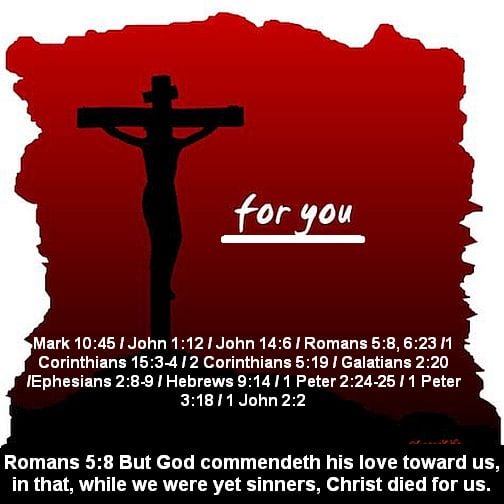 Series: Making Progress Part 1.
Road of Progress…
1 Timothy 4:11-16—
11Prescribe and teach these things.
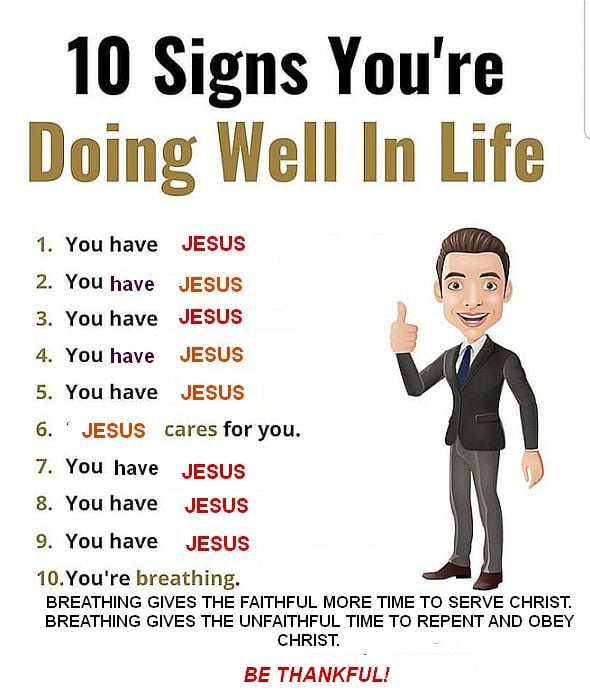 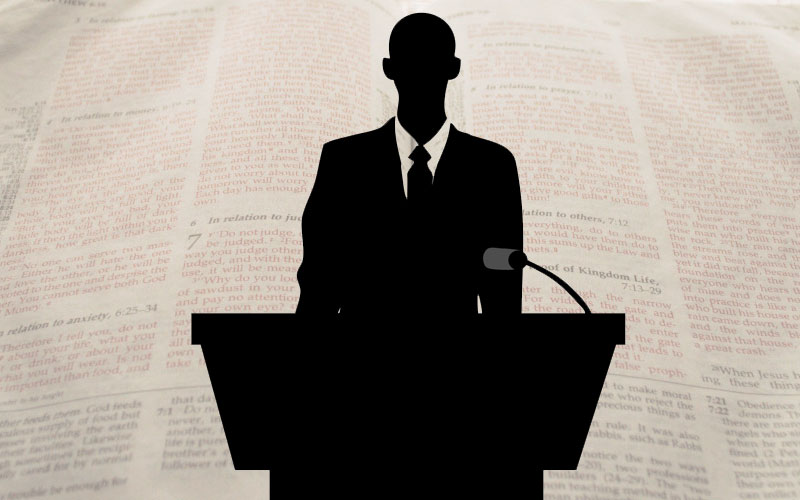 Series: Making Progress Part 1.
Road of Progress…
1 Timothy 4:11-16—
12Let no one look down on your youthfulness, but rather in speech, conduct, love, faith and purity, show yourself an example of those who believe.
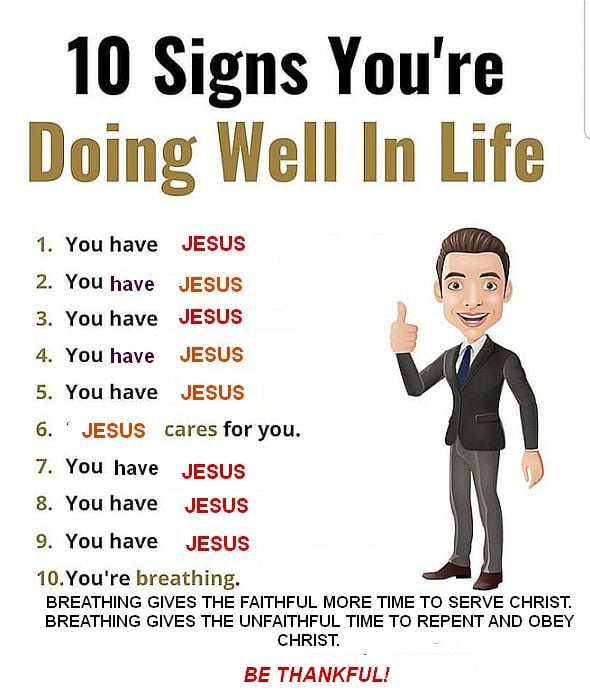 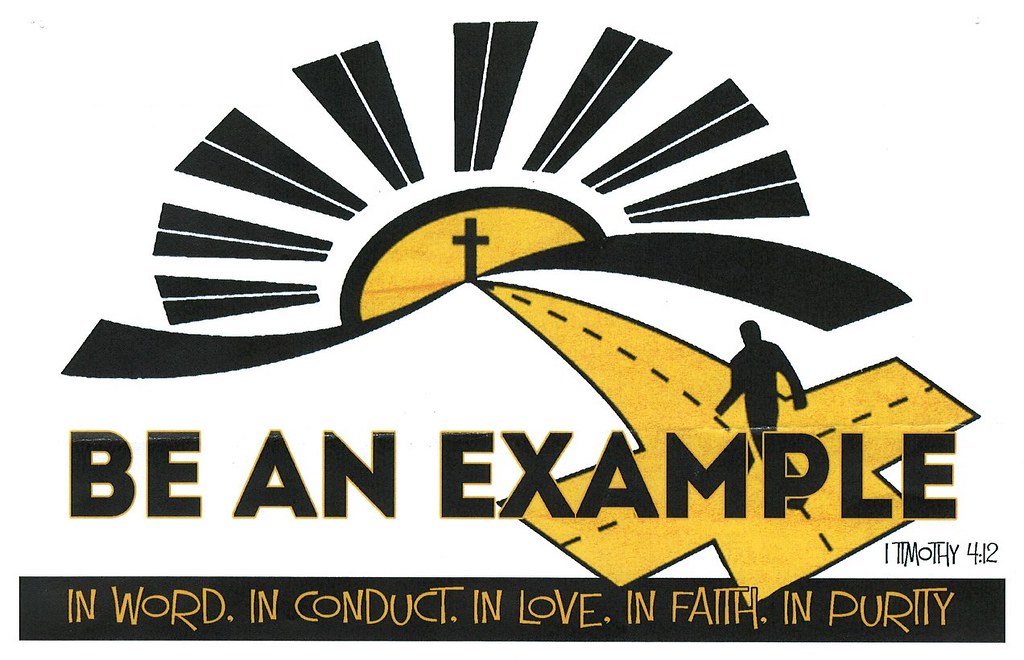 Series: Making Progress Part 1.
Road of Progress…
1 Timothy 4:11-16—
13Until I come, give attention to the public reading of Scripture, to exhortation and teaching.
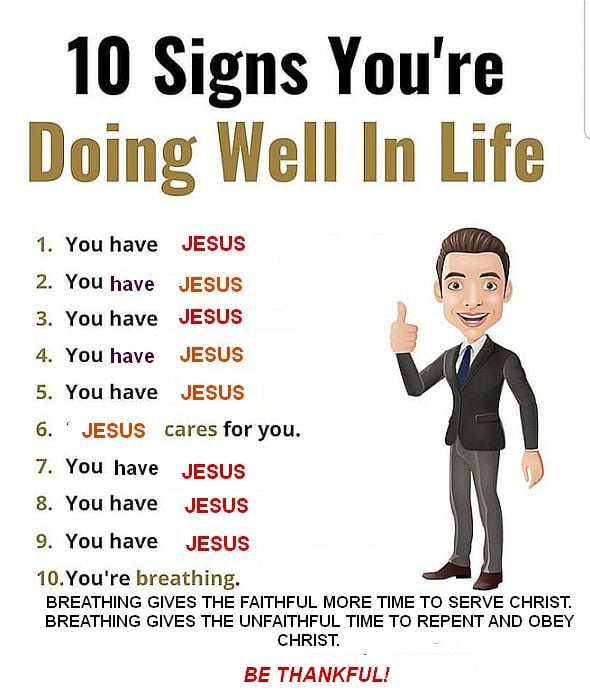 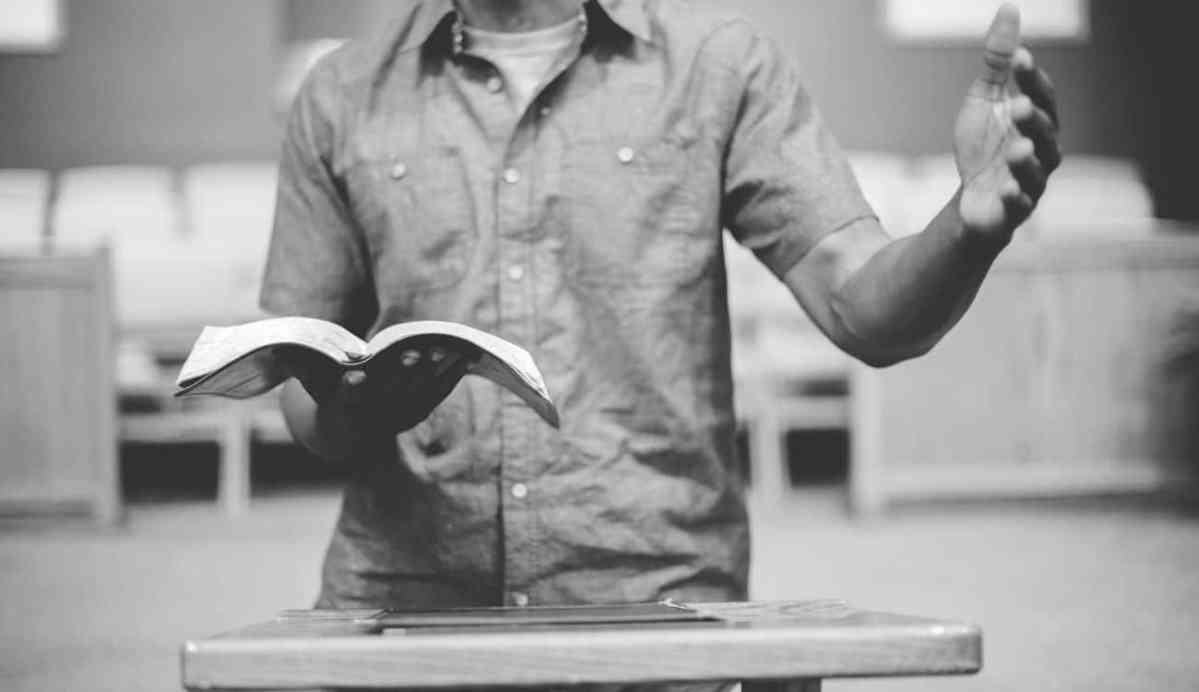 Series: Making Progress Part 1.
Road of Progress…
1 Timothy 4:11-16—
14Do not neglect the spiritual gift within you, which was bestowed on you through prophetic utterance with the laying on of hands by the presbytery.
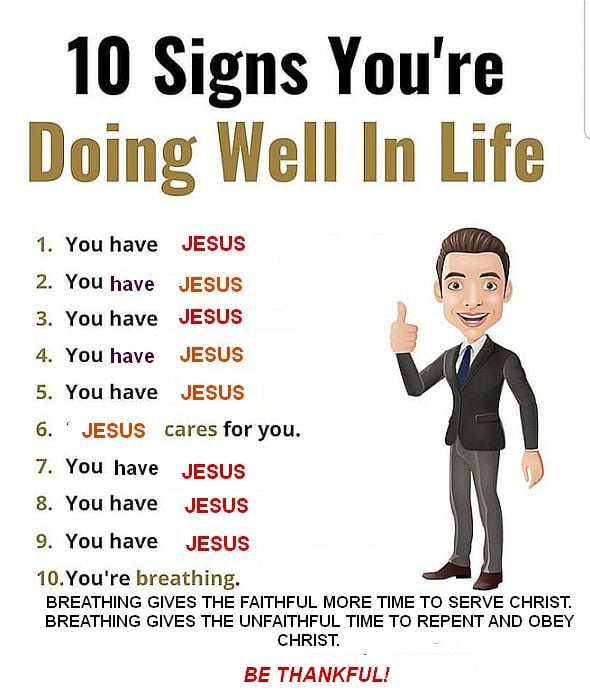 Series: Making Progress Part 1.
Road of Progress…
1 Timothy 4:11-16—
15 Take pains with these things; be absorbed in them, so that your progress will be evident to all.
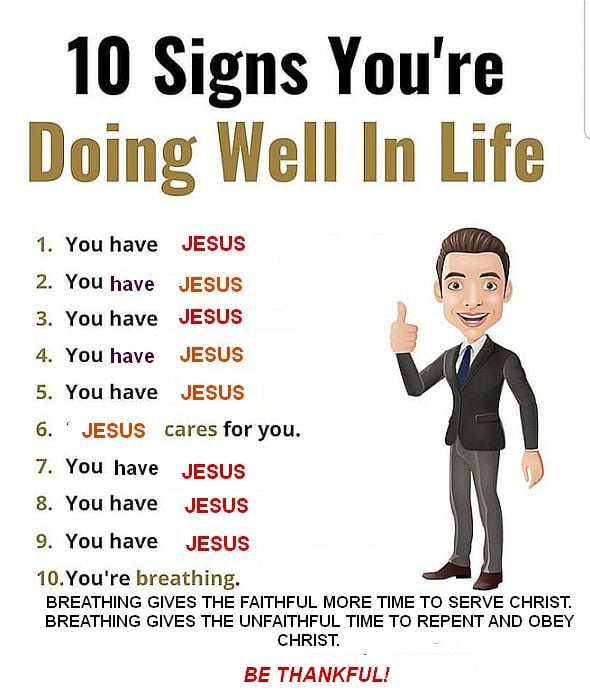 Series: Making Progress Part 1.
Road of Progress…
1 Timothy 4:11-16—
16Pay close attention to yourself and to your teaching; persevere in these things, for as you do this you will ensure salvation both for yourself and for those who hear you. (NASB95)
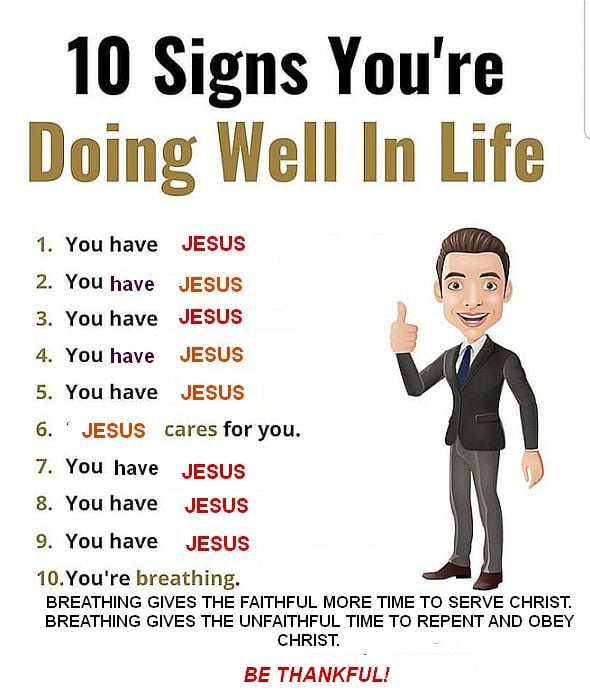 Series: Making Progress Part 1.
Where to Start—Be added to the church…
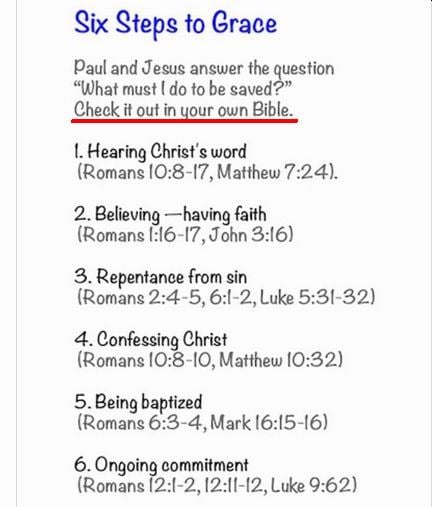 Series: Making Progress Part 1.
Where to Start—Be added to the church…
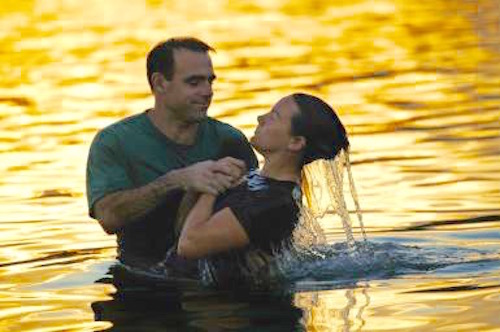 John 3:5—
5Jesus answered, “Truly, truly, I say to you, unless one is born of water and the Spirit he cannot enter into the kingdom of God. (NASB95)